Avertissement :
Ce support pédagogique est la propriété intellectuelle 
de Didier HORN, son concepteur.
Aucune duplication n’est autorisée.
Cet exemplaire a été concédé à 
L’Aéro Club de l’Est
dans le cadre exclusif de la formation de ses élèves pilote et BIA.

Renseignements, contact : +33 (0) 610.133.137 – horn.ulm@wanadoo.fr
LE VIRAGE
Définition du virage
Comment incliner la portance ?
 Les effets secondaires
 L’équilibre des forces en virage
Le virage dissymétrique
Les limitations en virage
Définition du virage
Un virage est un changement de direction exécuté sur un plan horizontal, en montée, ou en descente.
Pour virer, il faut créer une force déviatrice qui contraint l’ULM à passer d’une trajectoire rectiligne à une trajectoire curviligne.
Cette force s’obtient en inclinant la portance du côté où l’on veut virer.
LE VIRAGE
Définition du virage
Comment incliner la portance ?
 Les effets secondaires
 L’équilibre des forces en virage
Le virage dissymétrique
Les limitations en virage
Comment incliner la portance ?
L’inclinaison d’un multiaxe sur son axe de roulis s’obtient grâce à l’effet différentiel des ailerons.
Rz
Mg
Vr
Vr
Comment incliner la portance ?
L’inclinaison d’un multiaxe sur son axe de roulis s’obtient grâce à l’effet différentiel des ailerons.
Rz
Mg
Vr
Vr
LE VIRAGE
Définition du virage
Comment incliner la portance ?
 Les effets secondaires
 L’équilibre des forces en virage
Le virage dissymétrique
Les limitations en virage
Les effets secondaires
1/ Le lacet inverse
Cause  Braquage différentiel des ailerons
Raison  L’épaisseur du profil de l’aile augmente du côté de l’aileron qui s ’abaisse
d
Conséquence  Traînée plus importante sur l’aile extérieure au virage
D
Les effets secondaires
1/ Le lacet inverse
.
Effet  Rotation en lacet du côté opposé à l’action sur le manche
Remède  Action sur la dérive du même côté que le manche (conjugaison)
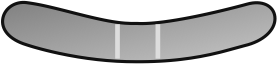 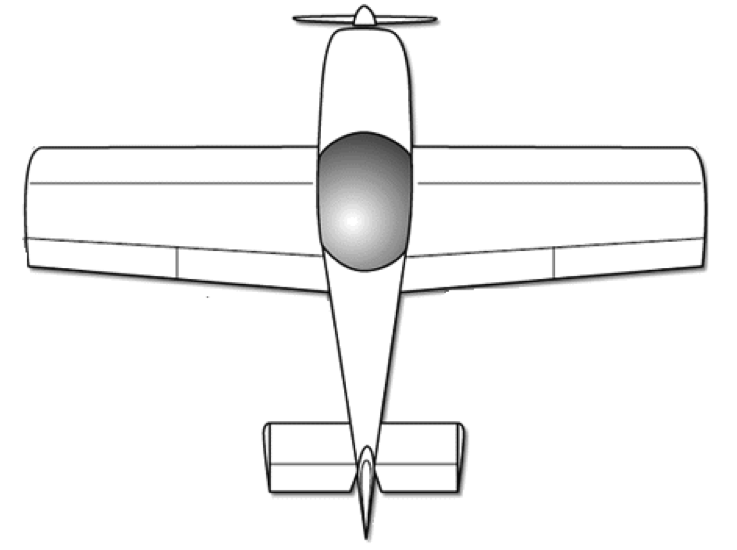 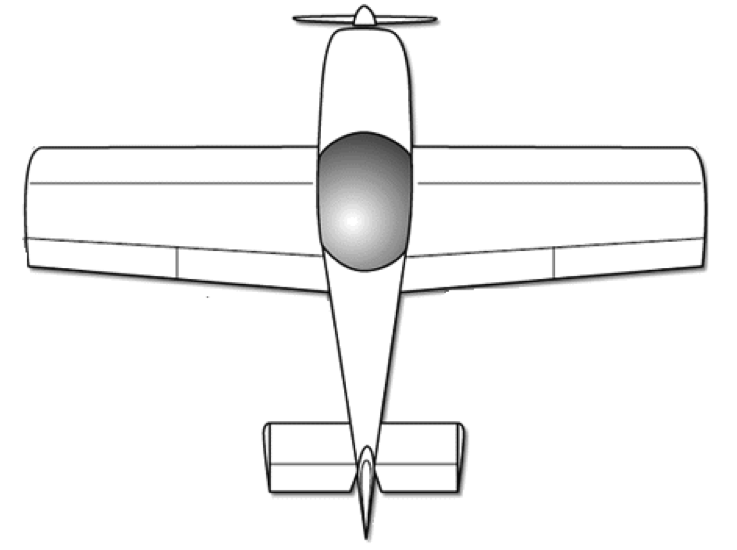 Les effets secondaires
1/ Le lacet inverse
.
Effet  Rotation en lacet du côté opposé à l’action sur le manche
Remède  Action sur la dérive du même côté que le manche (conjugaison)
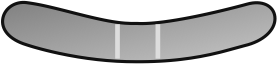 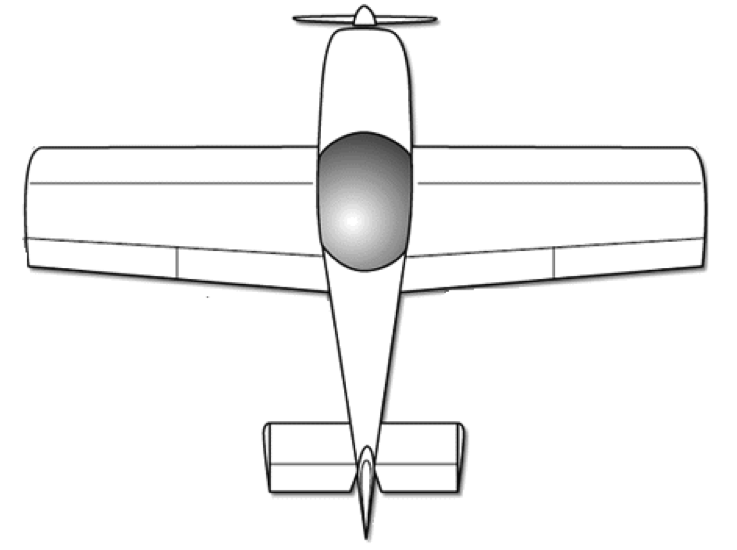 Les effets secondaires
2/ Le roulis induit
Cause  Différentiel de vitesse entre l’aile haute et l’aile basse lors d’un virage.
Raison  L’aile haute suit une trajectoire plus longue que l’aile basse.
Conséquence  Augmentation de la portance sur l’aile haute.
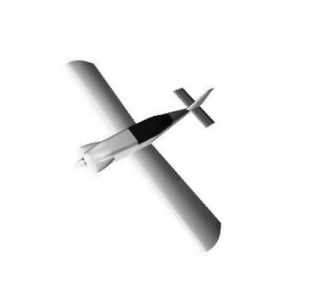 Trajectoire aile haute
Effet  l’ULM s’incline de plus en plus !
Trajectoire aile basse
Remède  Action sur le manche à l’opposé du virage.
LE VIRAGE
Définition du virage
Comment incliner la portance ?
 Les effets secondaires
 L’équilibre des forces en virage
Le virage dissymétrique
Les limitations en virage
Equilibre des forces en virage
Rz
Fz
Fd
Mg
En virage, la portance augmente proportionnellement à l’angle d’inclinaison.
En virage, traînée et traction augmentent proportionnellement à l’angle d’inclinaison.
LE VIRAGE
Définition du virage
Comment incliner la portance ?
 Les effets secondaires
 L’équilibre des forces en virage
Le virage dissymétrique
Les limitations en virage
Symétrie du vol en virage
Le vol est symétrique si l’inclinaison est compatible avec le rayon de virage.
Fz
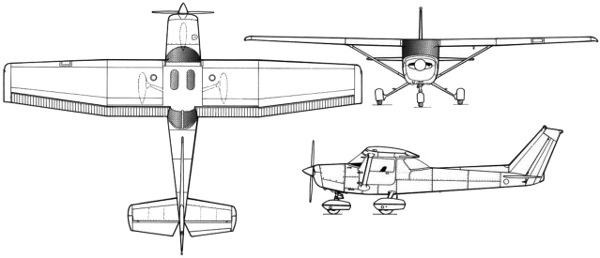 Rz
Fc
Fd
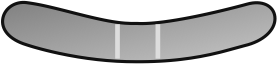 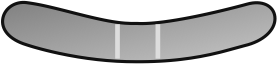 Pa
Mg
Symétrie du vol en virage
Si l’inclinaison est trop faible par rapport au rayon de virage,
le virage est dérapé (bille à l’extérieur du virage).
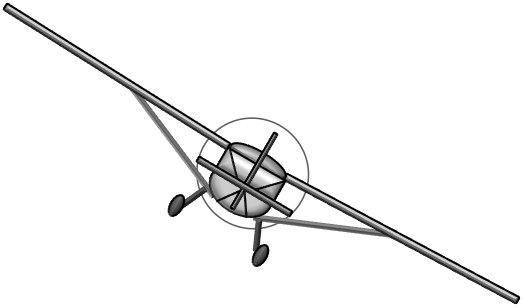 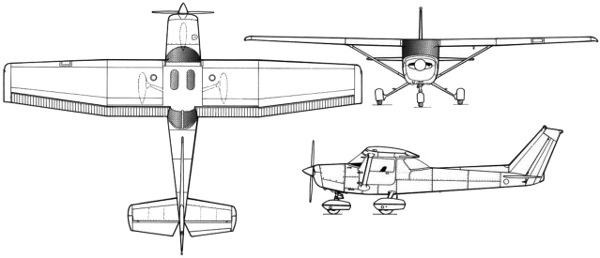 Dérapage
Rz
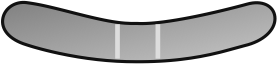 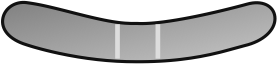 Pa
Mg
Zone d’écoulement perturbé par le fuselage.
Symétrie du vol en virage
Si l’inclinaison est trop forte par rapport au rayon de virage,
le virage est glissé (bille à l’intérieur du virage).
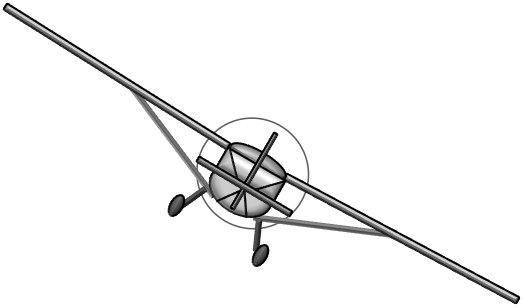 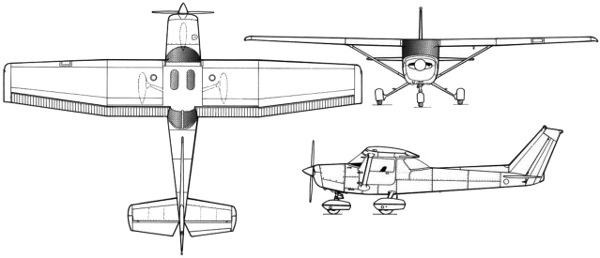 Glissade
Rz
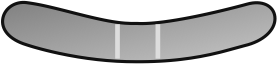 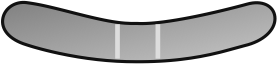 Pa
Mg
Zone d’écoulement perturbé par le fuselage.
LE VIRAGE
Définition du virage
Comment incliner la portance ?
 Les effets secondaires
 L’équilibre des forces en virage
Le virage dissymétrique
Les limitations en virage
n
Le FACTEUR DE CHARGE
portance en virage (Rz) 
Portance en palier (Fz)
ou
Facteur de charge (n) :
portance (Rz) 
poids (Mg)
Fz
En virage le facteur de charge augmente car la portance augmente avec l’angle d’inclinaison.
La portance nécessaire en virage = Mg x n
Rz
Mg
[Speaker Notes: Le cosinus d'un angle est le rapport de la longueur du côté adjacent par la longueur de l'hypoténuse

Le sinus d'un angle est le rapport de la longueur du côté opposé par la longueur de l'hypoténuse :]
n
Le FACTEUR DE CHARGE
portance en virage (Rz) 
Portance en palier (Fz)
portance (Rz) 
poids (Mg)
ou
Facteur de charge (n) :
Fz
En virage à 30° d’inclinaison : n = 1,15
 La portance augmente de 15 % par rapport au poids
Fd
= 517,5 daN
Rz
j = 30°
Le pilote subit 1,15 g
Mg
= 450 daN
Pa
n
Le FACTEUR DE CHARGE
portance en virage (Rz) 
Portance en palier (Fz)
portance (Rz) 
poids (Mg)
ou
Facteur de charge (n) :
Fz
En virage à 45° d’inclinaison : n = 1,4
 La portance augmente de 40 % par rapport au poids
Fd
Rz
= 630 daN
j = 45°
Le pilote subit 1,4 g
Mg
= 450 daN
Pa
n
Le FACTEUR DE CHARGE
portance en virage (Rz) 
Portance en palier (Fz)
portance (Rz) 
poids (Mg)
ou
Facteur de charge (n) :
Fz
En virage à 60° d’inclinaison : n = 2
 La portance augmente de 100 % par rapport au poids
Fd
Rz
= 900 daN
j = 60°
Le pilote subit 2 g
Mg
= 450 daN
Pa
La vitesse de décrochage
En virage, la vitesse de décrochage augmente avec la racine carrée du facteur de charge (n).
Formule de calcul : Vda = Vd x √n
Exemple : un aéronef décroche à la vitesse de 70 Km/h
 70 x √1,15 = 70 x 1,07 = 75 Km/h
Quelle sera sa vitesse de décrochage à 30° d’inclinaison ?
Rz
j = 30°
Mg
[Speaker Notes: On appelle racine carrée d'un nombre « x », un nombre « a » qui multiplié par lui-même donne  « x ». Ainsi on a a×a = x (ce que l'on peut noter a² = x). La racine carrée de 49 est 7 car 7² = 49]
La vitesse de décrochage
En virage, la vitesse de décrochage augmente avec la racine carrée du facteur de charge (n).
Formule de calcul : Vda = Vd x √n
Exemple : un aéronef décroche à la vitesse de 70 Km/h
 70 x √1,4 = 70 x 1,19 = 83 Km/h
Quelle sera sa vitesse de décrochage à 45° d’inclinaison ?
Rz
j = 45°
Mg
La vitesse de décrochage
En virage, la vitesse de décrochage augmente avec la racine carrée du facteur de charge (n).
Formule de calcul : Vda = Vd x √n
Exemple : un aéronef décroche à la vitesse de 70 Km/h
 70 x √2 = 70 x 1,41 = 99 Km/h
Quelle sera sa vitesse de décrochage à 60° d’inclinaison ?
Rz
j = 60°
Mg